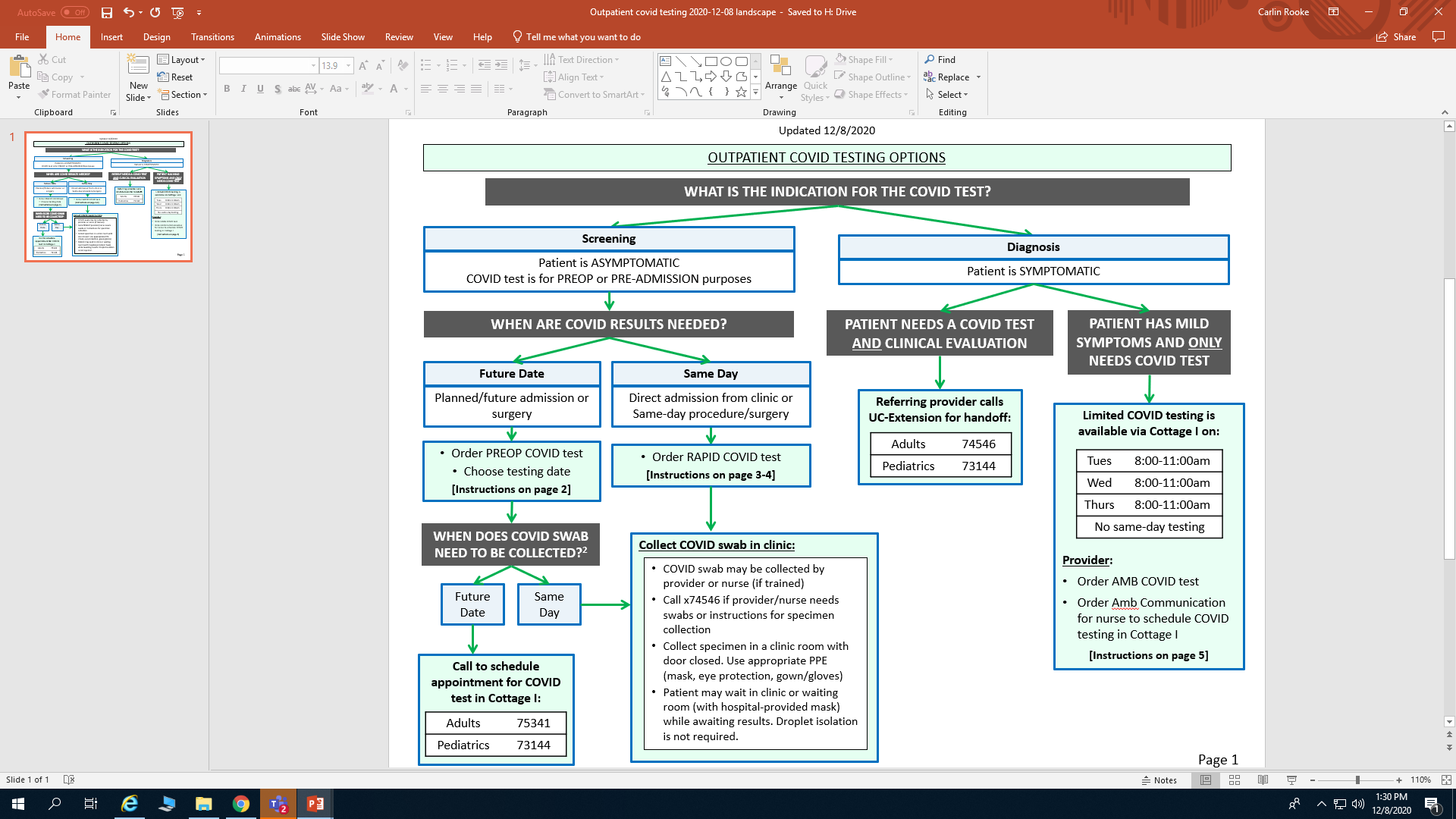 Updated 12/8/2020
PREOP/SCREENING COVID TEST, NON-URGENT
HOW TO ORDER
(1) From any outpatient/phone FIN, go to “Orders” and search for “COVID”
(2) Select “AMB Pre-surgical/Procedure COVID-19 Screening”





(3) If specimen will be collected in COVID drive-thru, select “Anterior nares”
(4) If specimen will be collected IN CLINIC, select “Nasopharyngeal”
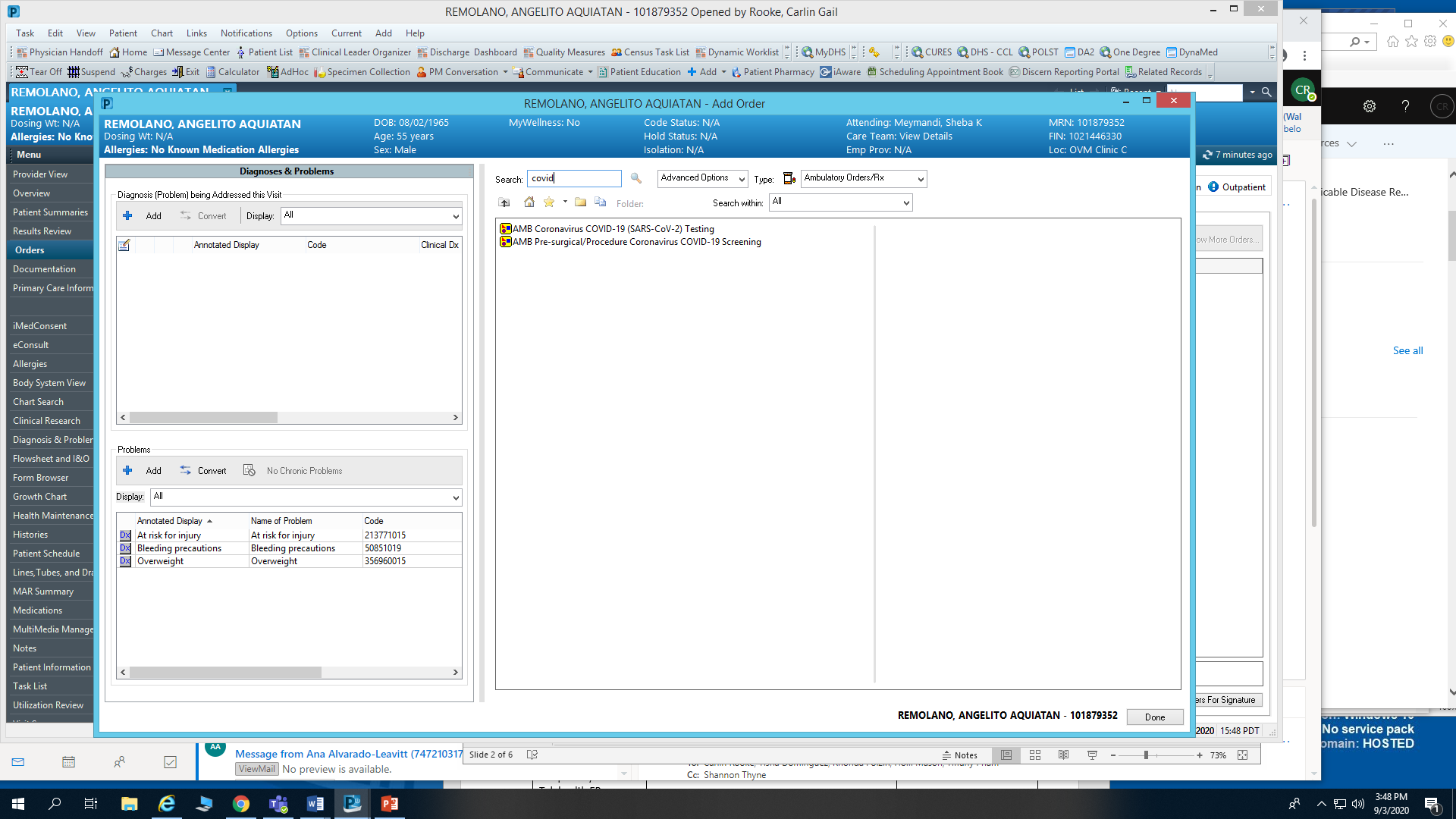 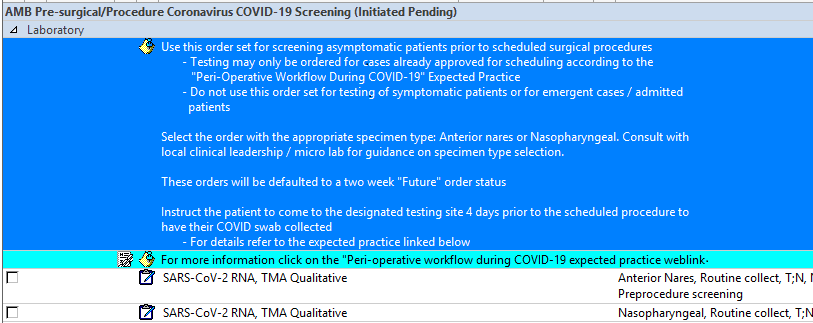 Page 2
Updated 8/26/2020
PREOP/SCREENING COVID TEST, URGENT
(for same day procedure or direct admission from clinic)
HOW TO ORDER
Does patient have an inpatient FIN?
NO
YES
See instructions on next page
(1) From any  inpatient, ED, or UC FIN, go to “Orders” and search for “COVID”
(2) Select “Coronavirus COVID-19 (SARS-CoV-2 Testing)
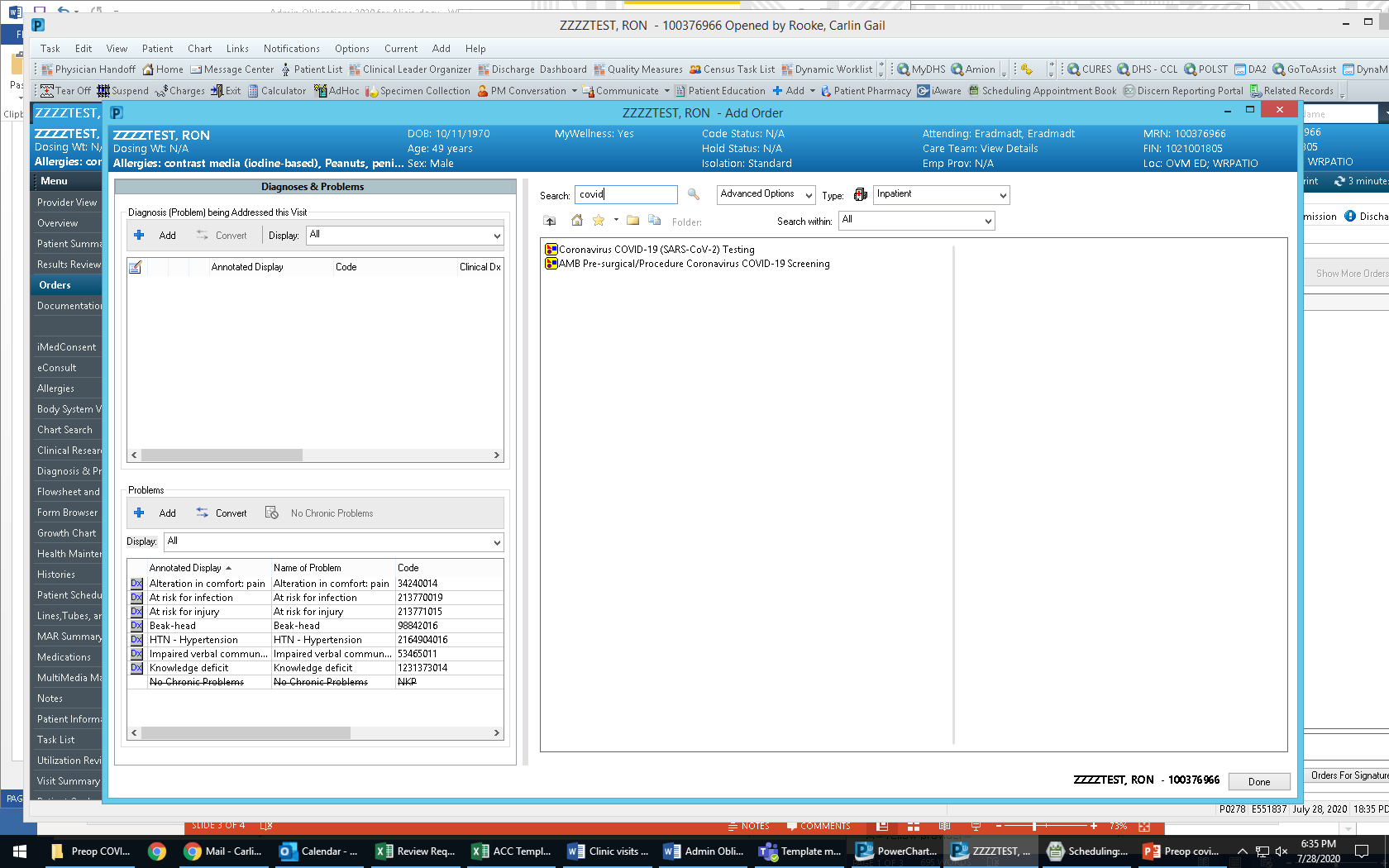 (3) Select “COVID-19 Test Request”
(4) Right click and modify
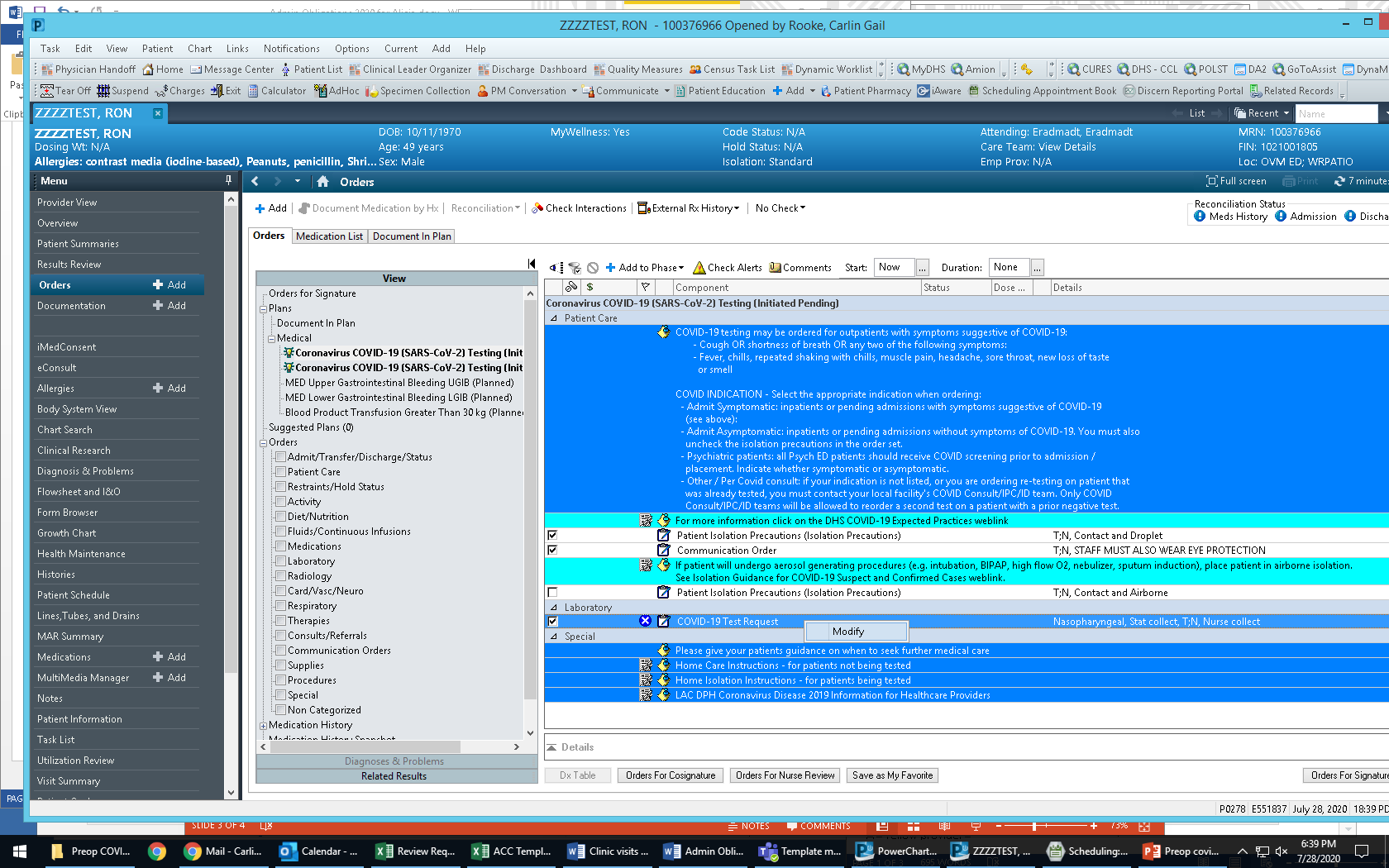 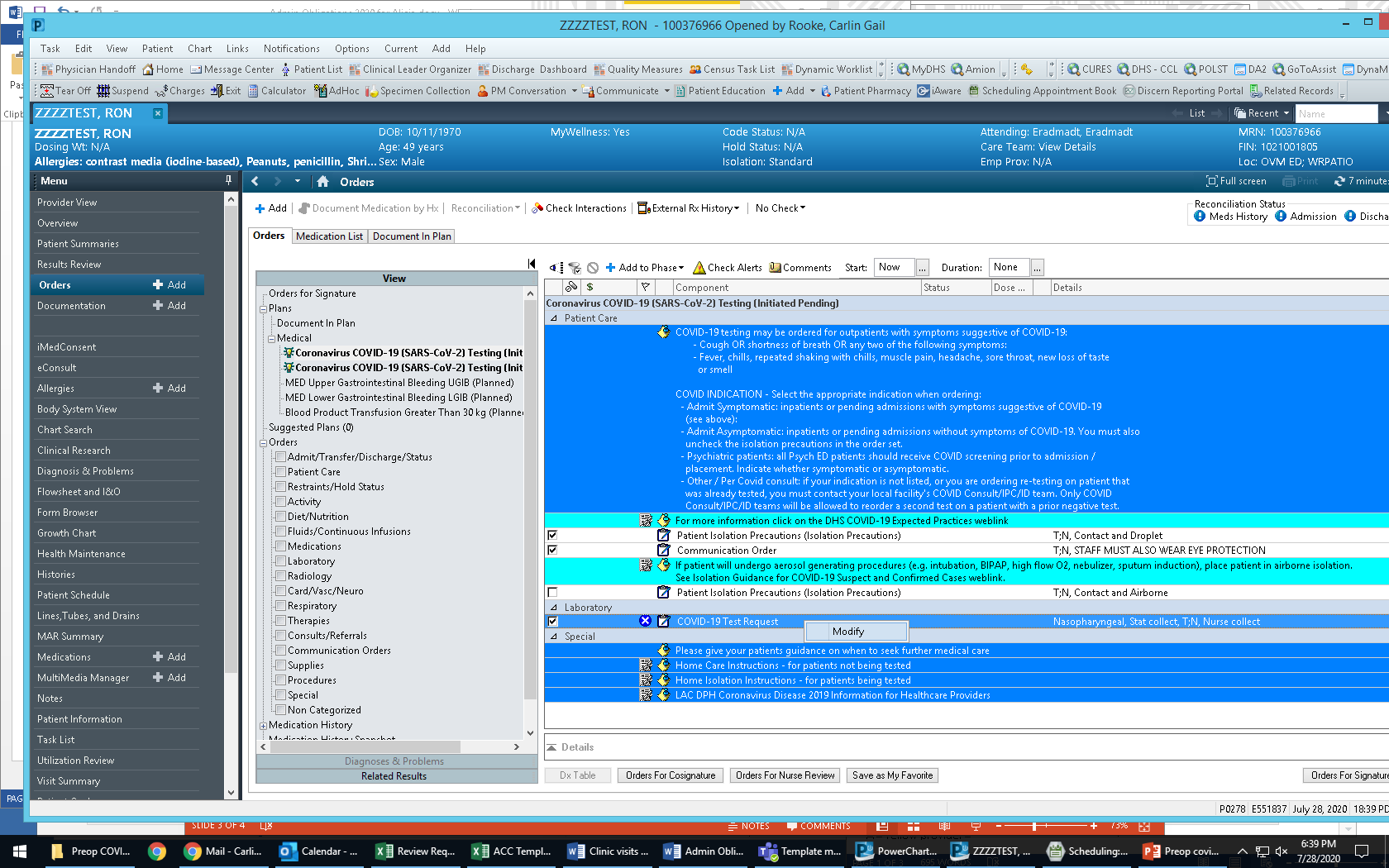 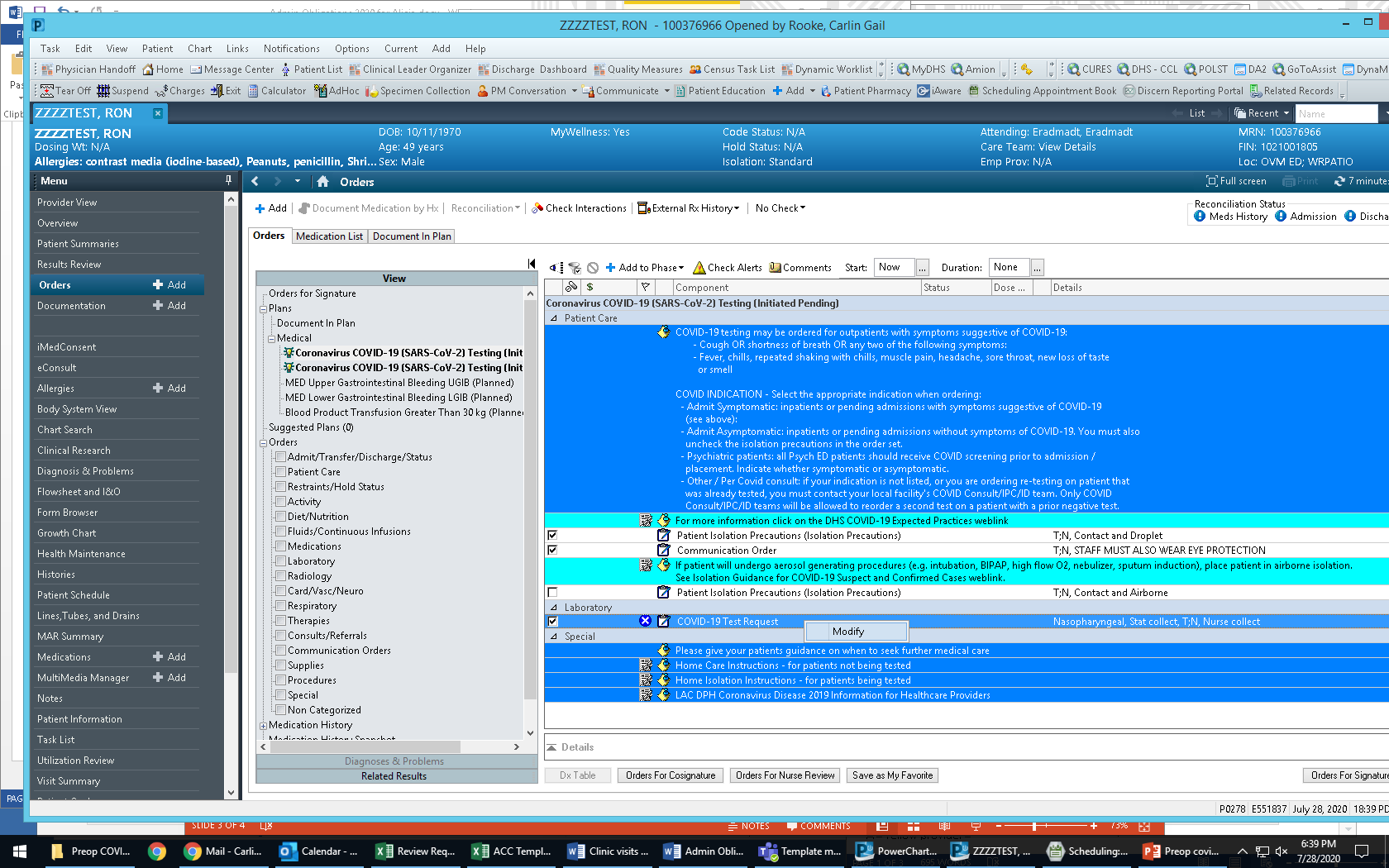 (5) Select “Admit Asymptomatic” for indication
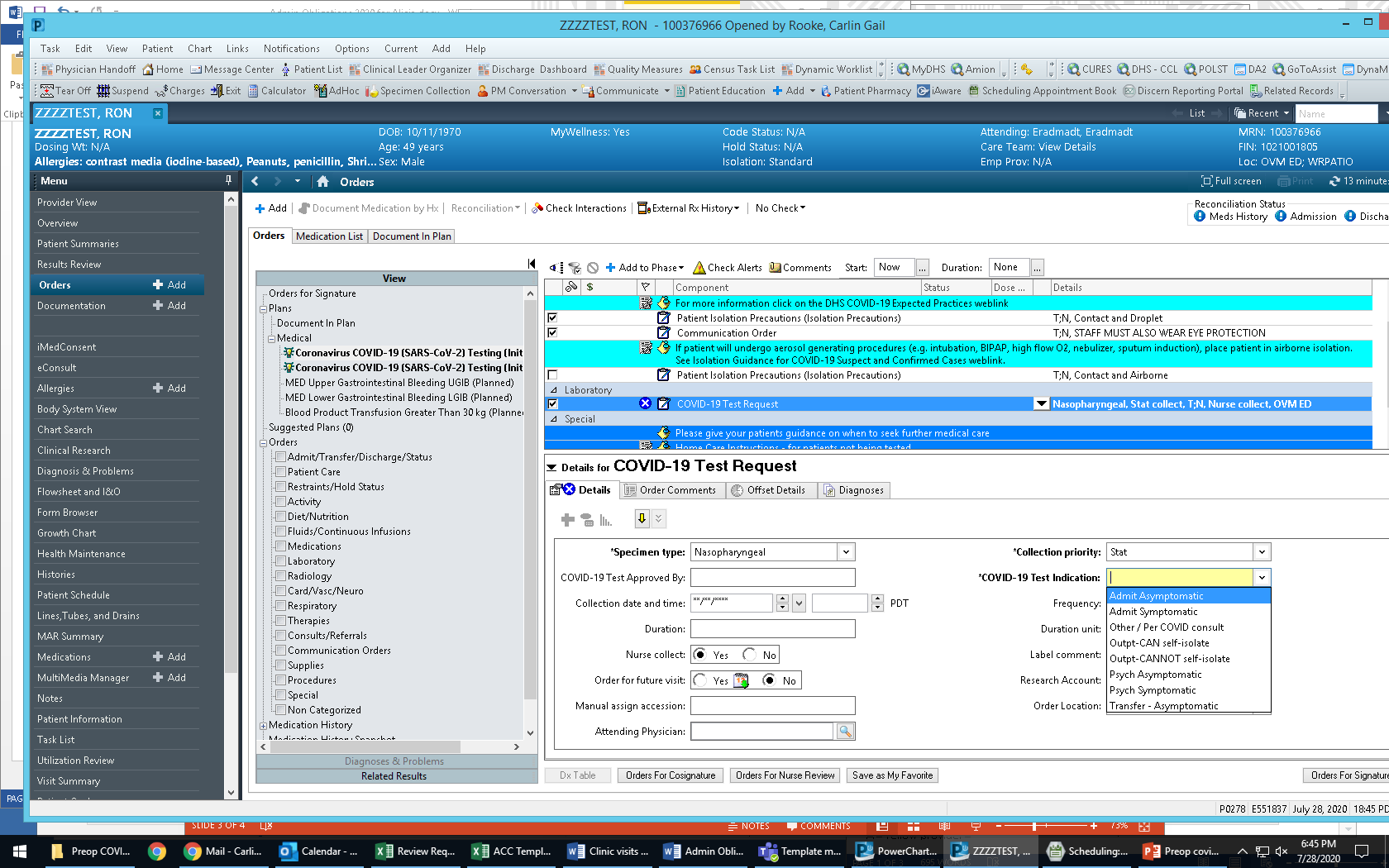 Page 3
Updated 8/26/2020
PREOP/SCREENING COVID TEST, URGENT
(for same day procedure or direct admission from clinic)
HOW TO ORDER
Does patient have an inpatient FIN?
YES
NO
See instructions on previous page
From an outpatient FIN, there is no way to order a rapid COVID via ORCHID. 

You must order an outpatient COVID swab and then contact the lab directly to  “upgrade” the specimen to rapid processing

(1) From an outpatient FIN, go to “Orders” and search for “COVID”
(2) Select “AMB Coronavirus COVID-19 (SARS-CoV-2) Testing”
(3) Select option for “Nasopharyngeal” route and right click to “modify”
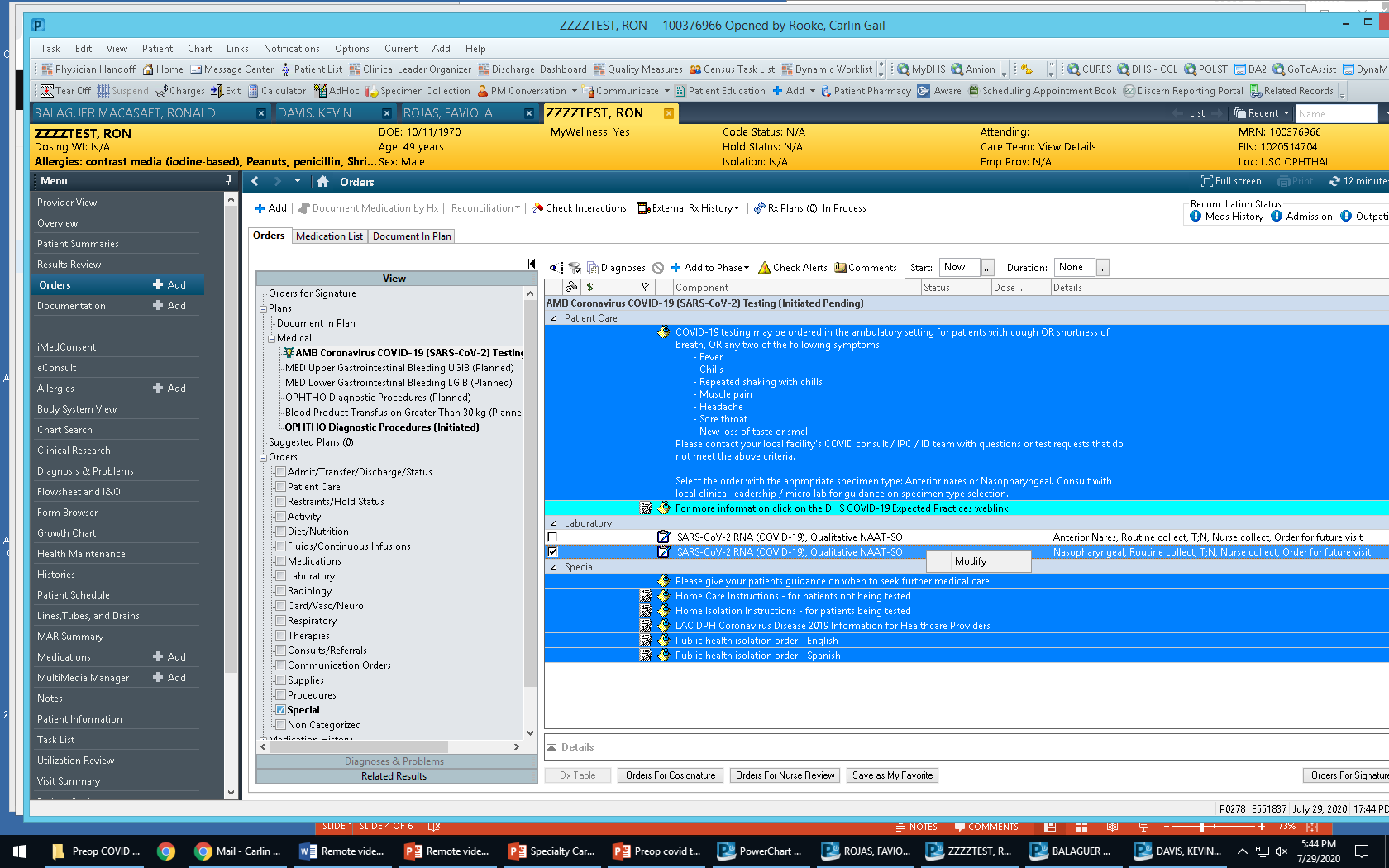 (4) Under “Order Comments,” include a statement that patient is a direct admit from clinic and requires rapid COVID test
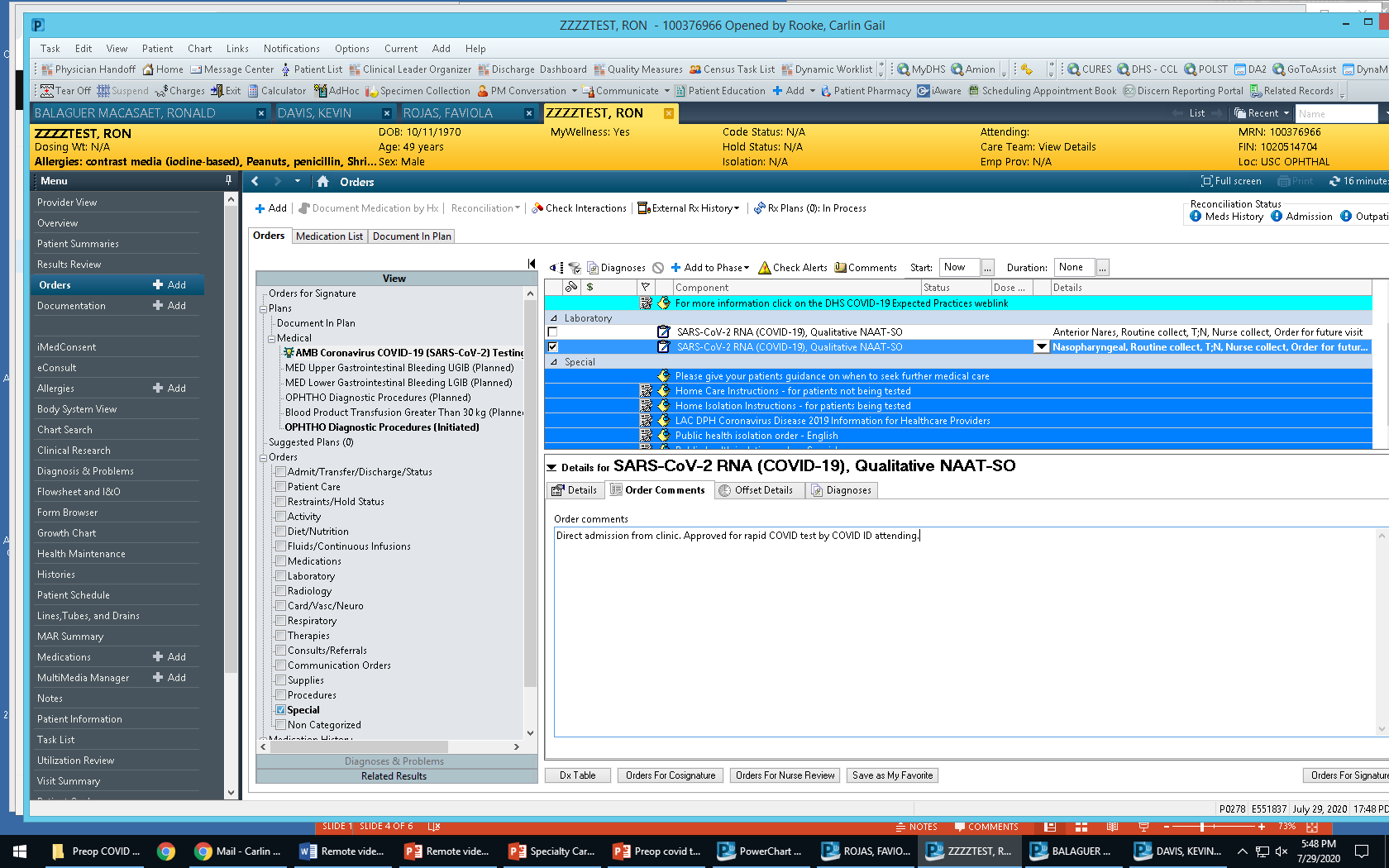 (5) CALL the lab at x74063 and provide the name/MRN so they can identify the specimen for rapid testing
Contact the COVID ID Attending if there are any questions
Page 4
Updated 12/8/2020
AMB COVID TEST, COTTAGE I
(for non-urgent, symptomatic patients with mild illness)
HOW TO ORDER
(1) From any outpatient/phone FIN, go to “Orders” and search for “COVID”
(2) Select “AMB Coronavirus COVID-19 (SARS-CoV-2) Testing”





(3) Specimen type is “Anterior nares” (no need to modify)

(4) Place an “Amb Communication Order” for nurse to schedule drive-thru testing
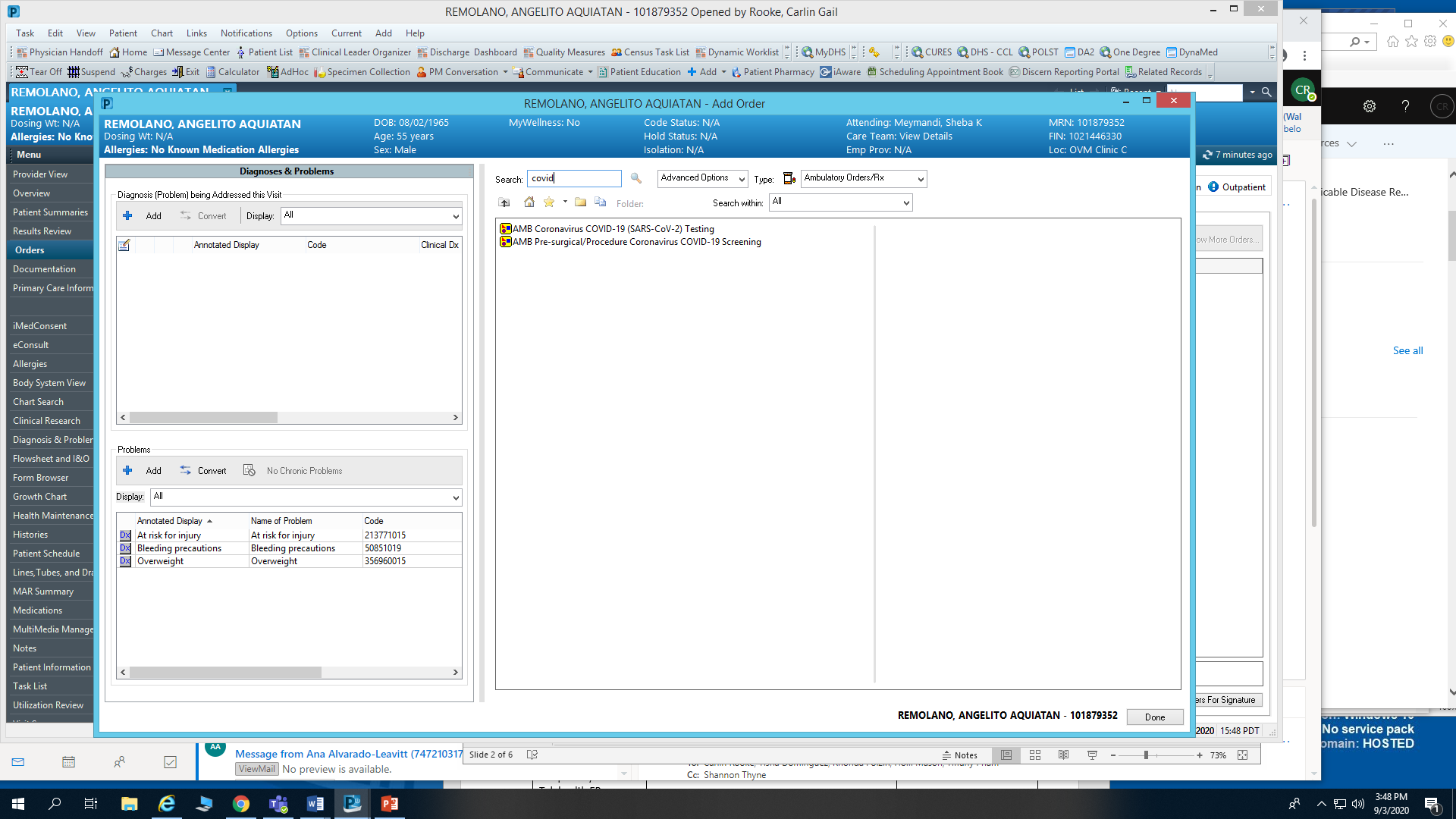 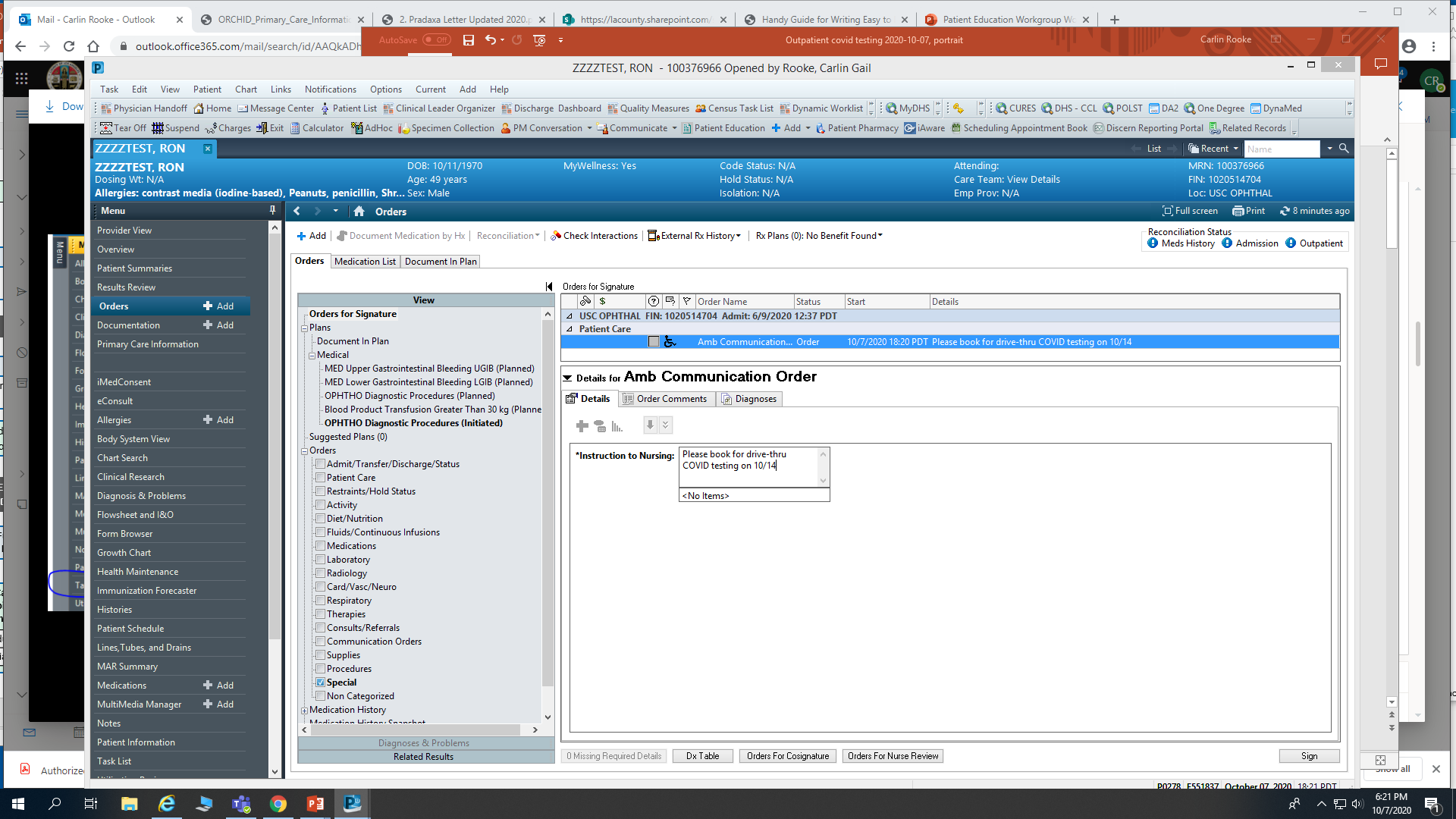 Page 5
Updated 8/12/2020
OLIVE VIEW MEDICAL CENTER
Page 6
Updated 8/12/2020
CDC Guidance for Collection of Nasopharyngeal COVID-19 swabs
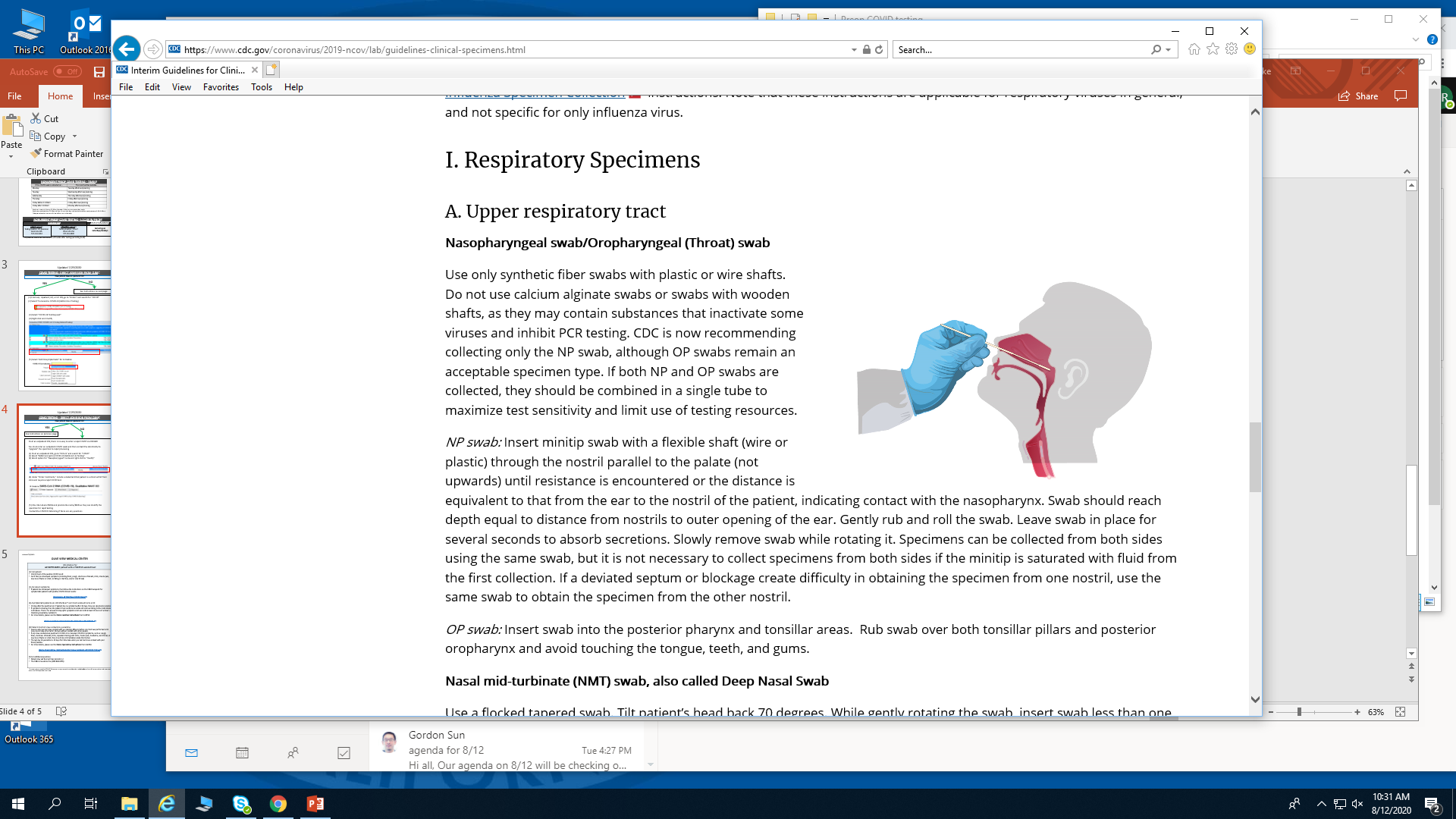 Reference:
https://www.cdc.gov/coronavirus/2019-ncov/lab/guidelines-clinical-specimens.html
Accessed August 12, 2020
Page 7